CITY OF BLAINE CITY COUNCIL
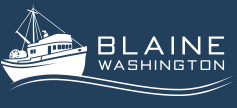 Request for Council Action: Peace Portal Drive Revitalization
www.cityofblaine.com
September 12, 2022: 6 PM
Council Chambers
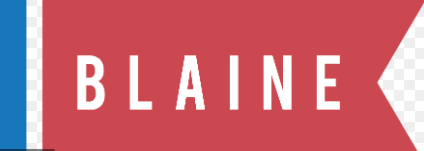 City Manager
Public Works Department
Community Development Services
www.blainebythesea.com
Recommendation
The City Manager respectfully recommends that Council consider authorizing him to execute a contract with KPG Psomas for engineering design services, assistance with bidding, and construction oversight for the Downtown Revitalization project.
PRESENTATION OUTLINE
Project History
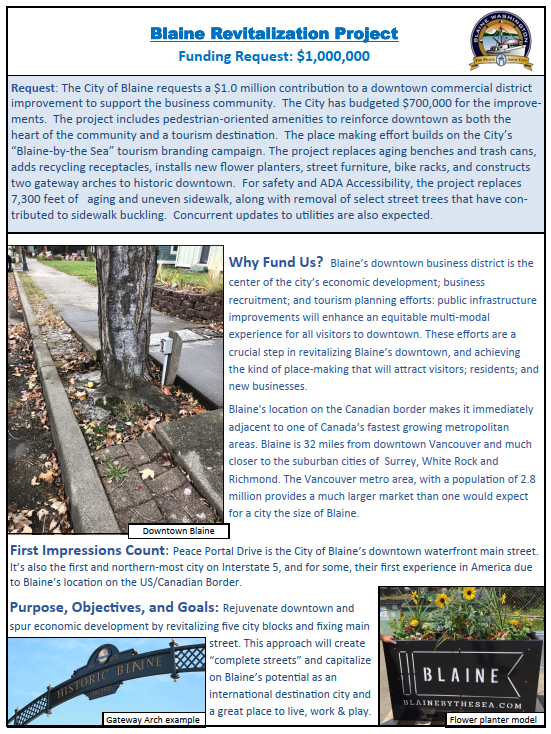 Contract Scope
Peace Portal Revitalization
G Street Pavillion
Martin Street Parklet
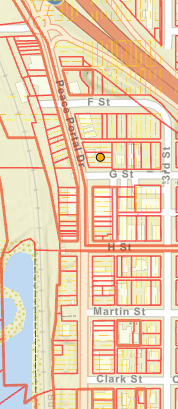 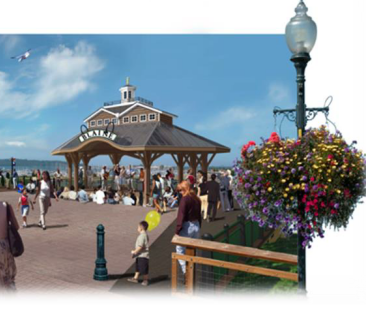 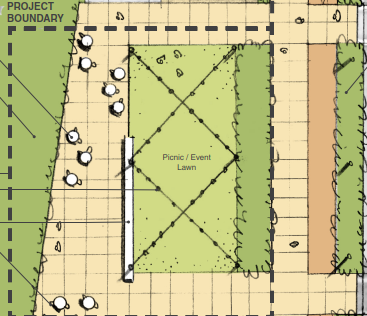 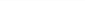 Clark Street to Marine Drive.
RES 1860-21
RES 1865-21
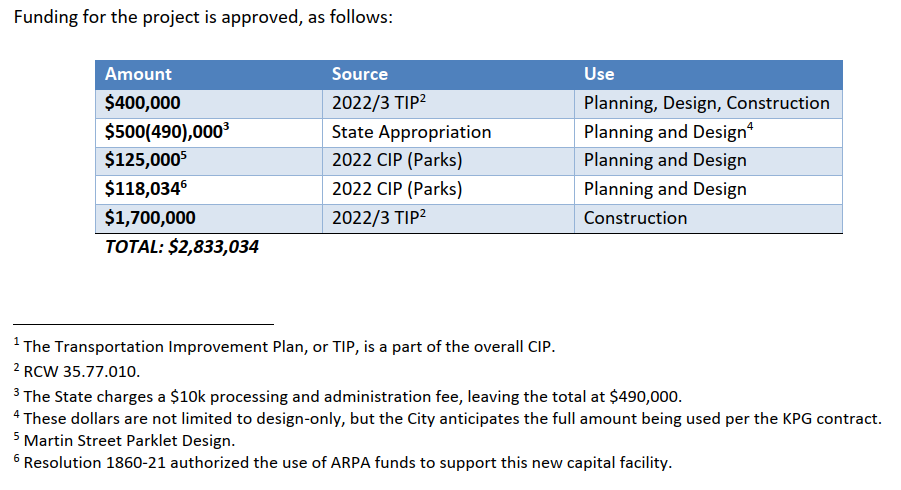 Funding
Next Steps
KPG Presentation

Planning, Design, Engineering and Permitting: Through the end of 2023

Bidding and Construction: 2024
CITY OF BLAINE CITY COUNCIL
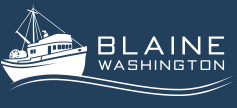 Request for Council Action: Peace Portal Drive Revitalization
www.cityofblaine.com
September 12, 2022: 6 PM
Council Chambers
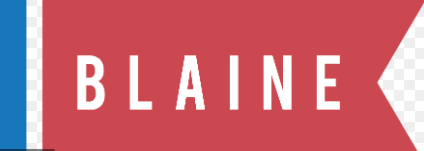 City Manager
Public Works Department
Community Development Services
www.blainebythesea.com